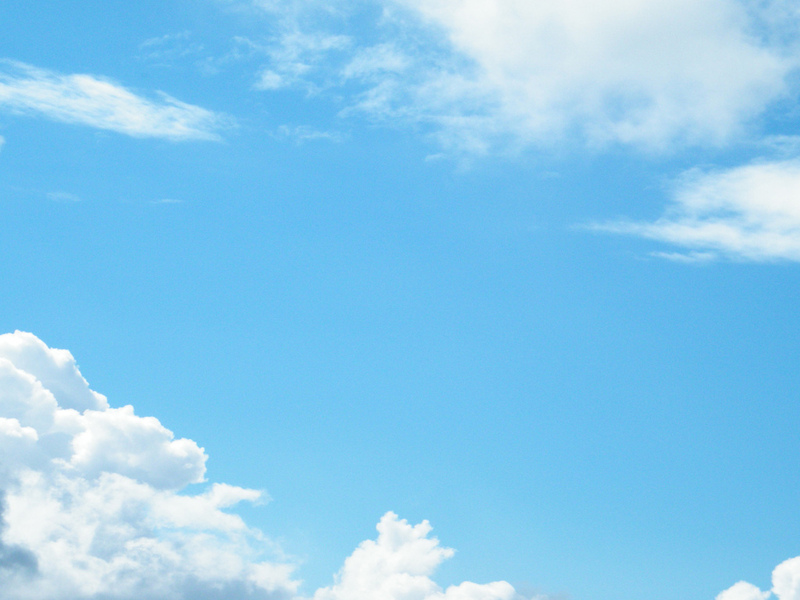 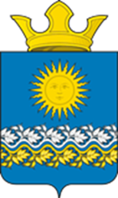 село Сладковское
Сладковского сельского поселения 
Слободо-Туринского муниципального района
Свердловской области


ПОПЕЧИТЕЛЬСТВО 
О НАРОДНОЙ ТРЕЗВОСТИ  


«Здоровое село - территория трезвости»


2022 год
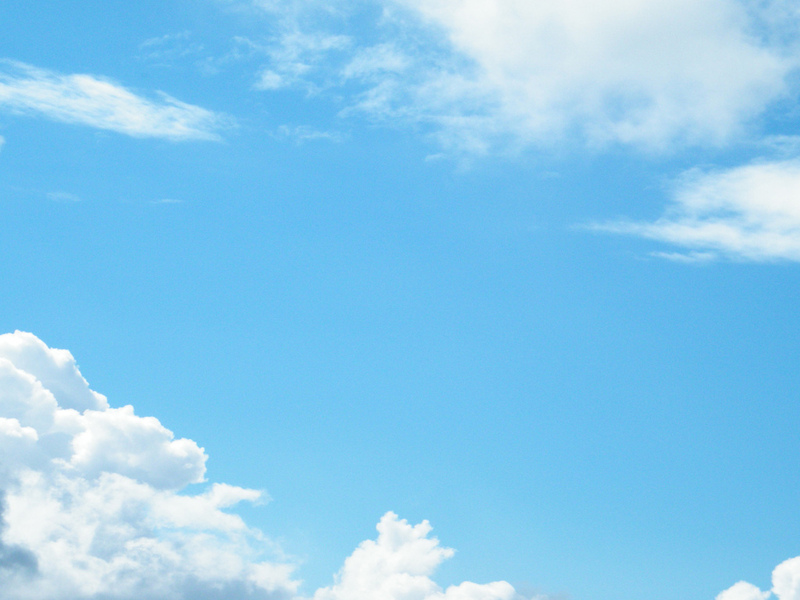 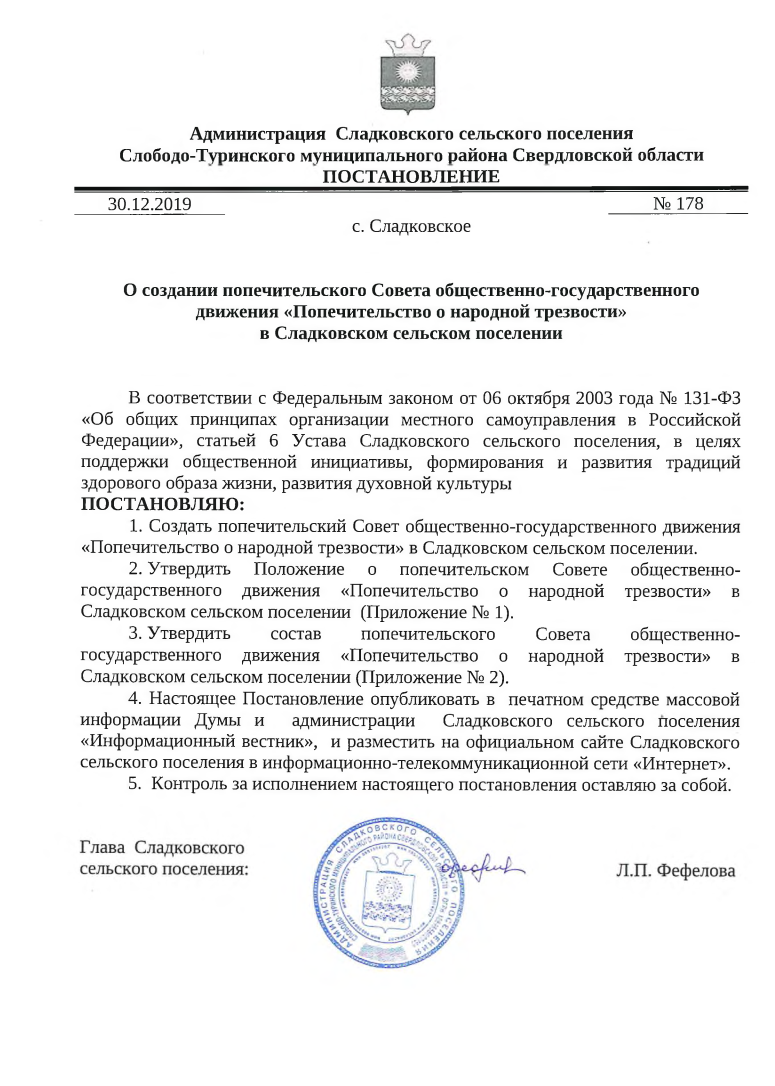 30 декабря 2019 года принято
Постановление № 178 
«О создании попечительского Совета общественно-государственного движения «Попечительство о народной  трезвости»
 в Сладковском сельском поселении»
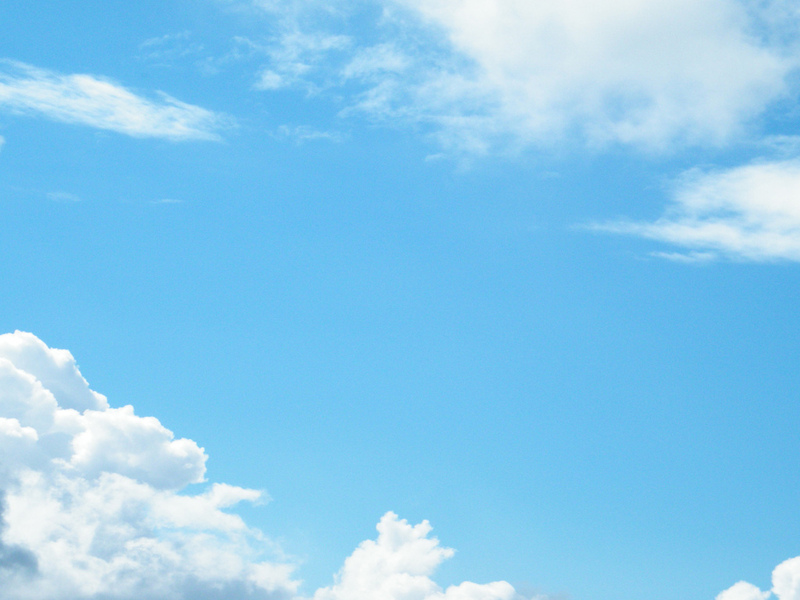 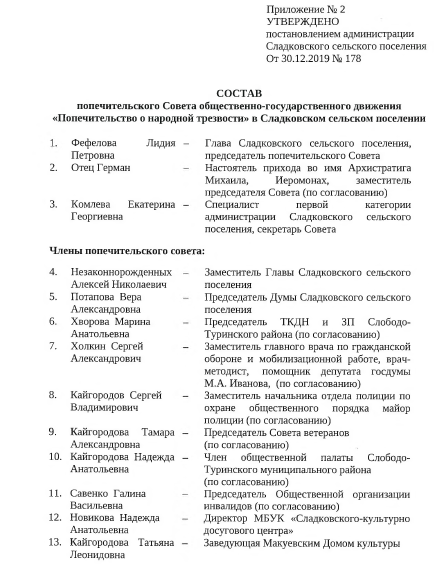 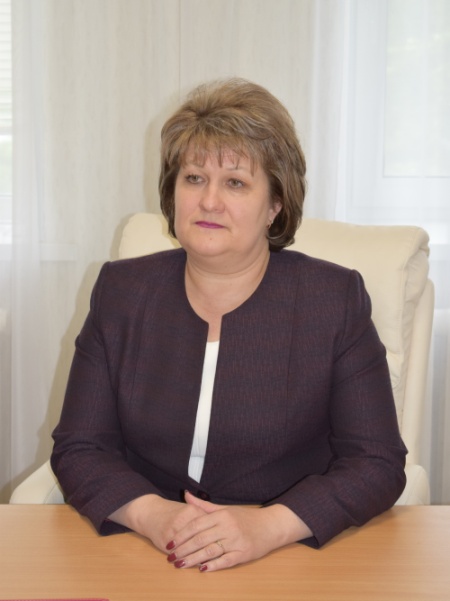 Председатель  попечительского совета - Глава Слаковского сельского поселения Фефелова 
Лидия Петровна
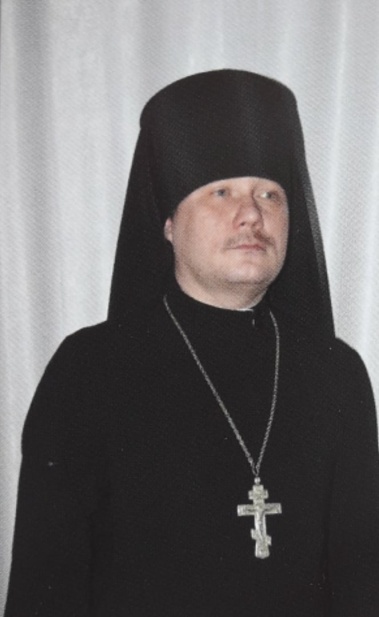 Заместитель председателя попечительского Совета -Настоятель прихода во имя Архистратига Михаила,  Иеромонах Отец Герман
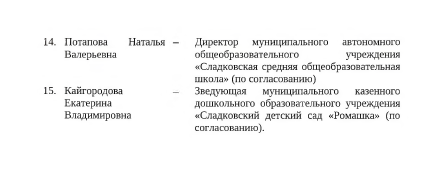 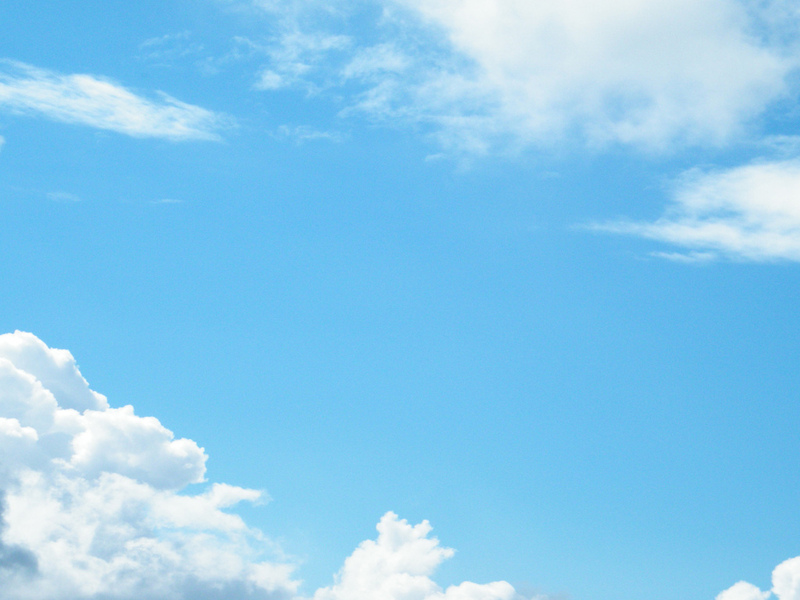 План работы утверждается ежегодно
План работы
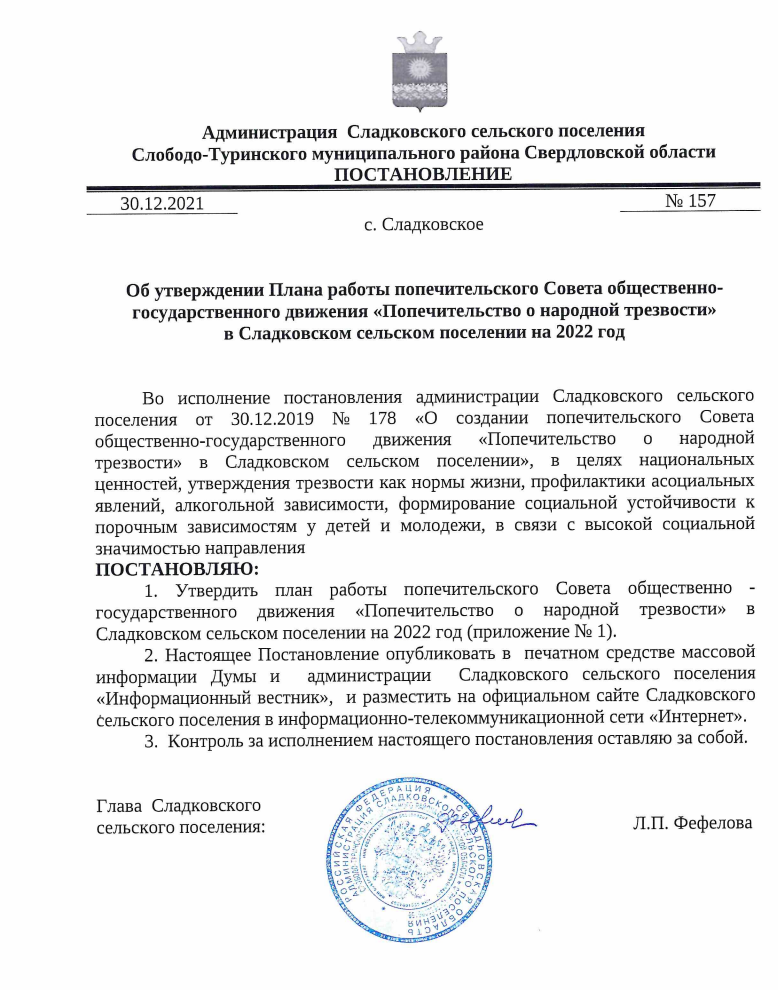 Постановление от 30.12.2021 г. № 157 «Об утверждении Плана работы попечительского Совета общественно-государственного движения «Попечительство о народной трезвости» в Сладковском сельском поселении на 2022 год
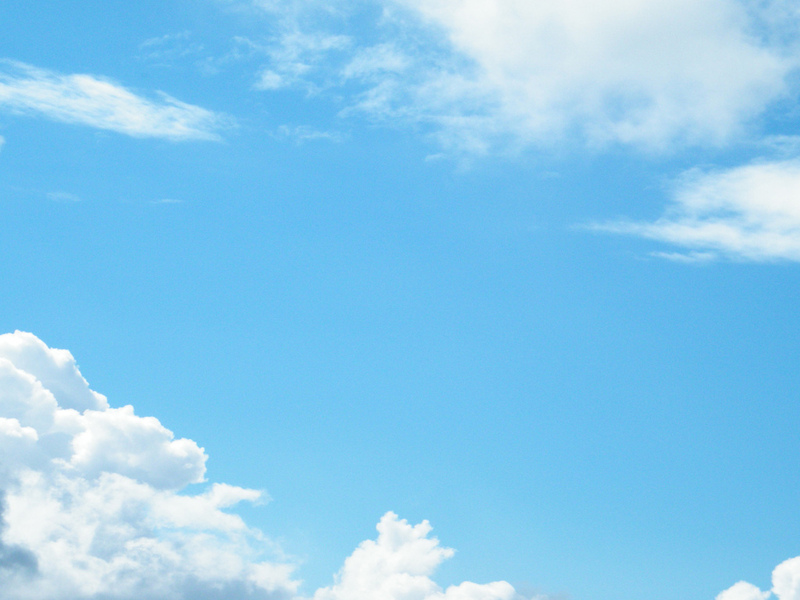 Итоги за второе полугодие  2021 года
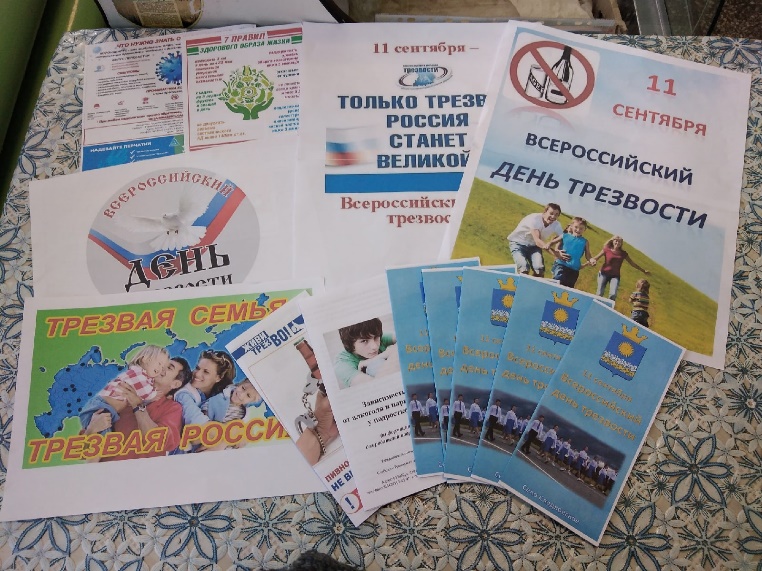 В рамках Всероссийского дня трезвости в селе Сладковское прошла акция 
«Трезвость – выбор сильных!»Волонтеры организовали раздачу информационных буклетов о 7 аспектах здорового образа жизни.Во время раздачи буклетов волонтеры желали всем беречь свое здоровье и здоровье своих близких!
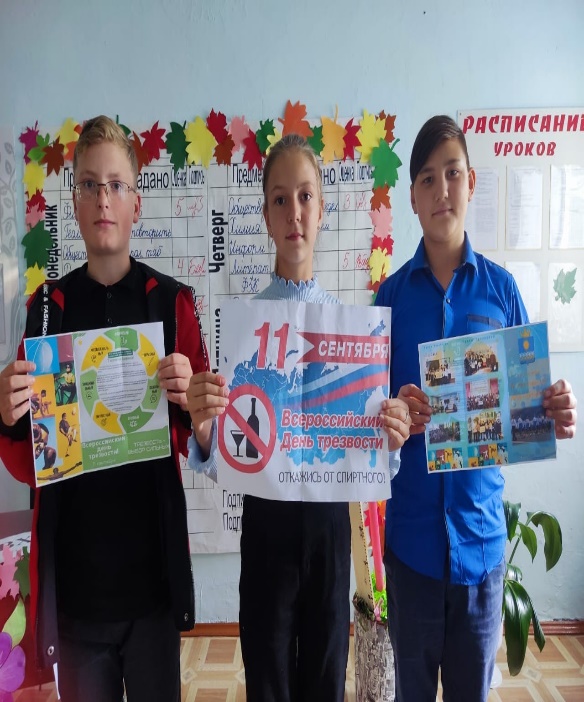 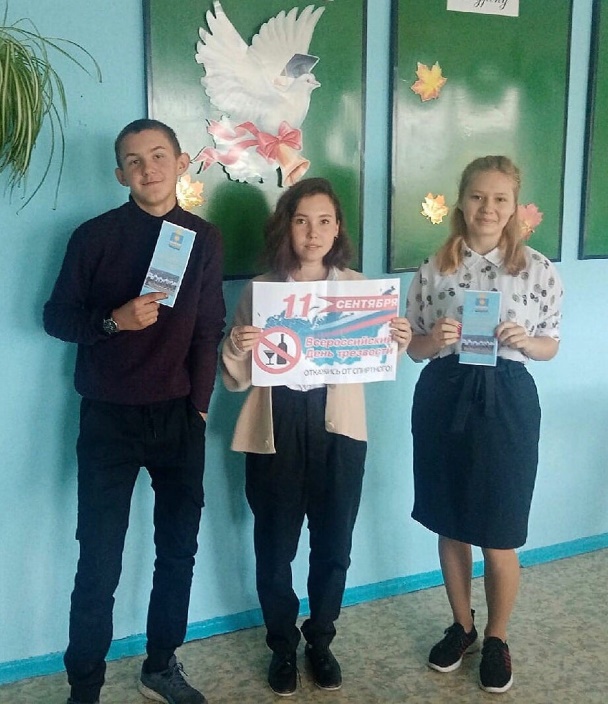 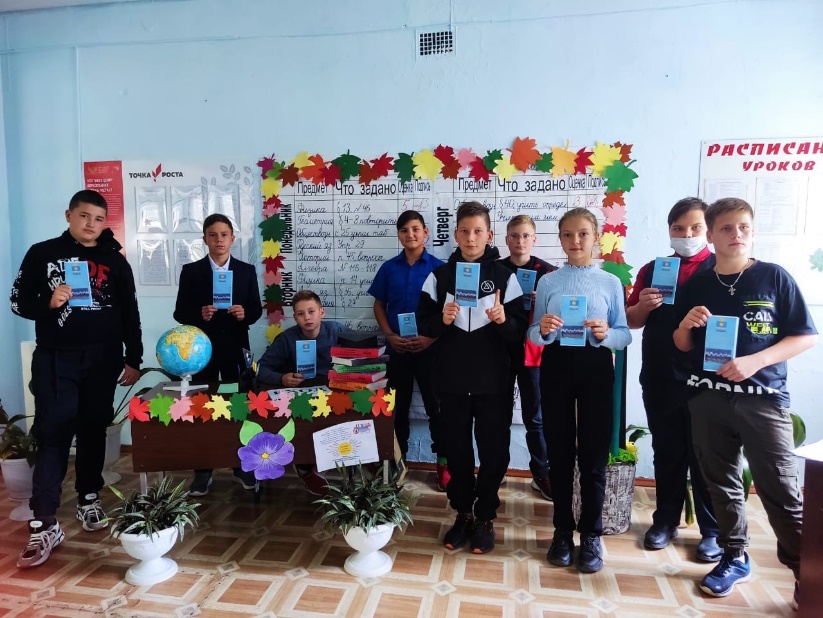 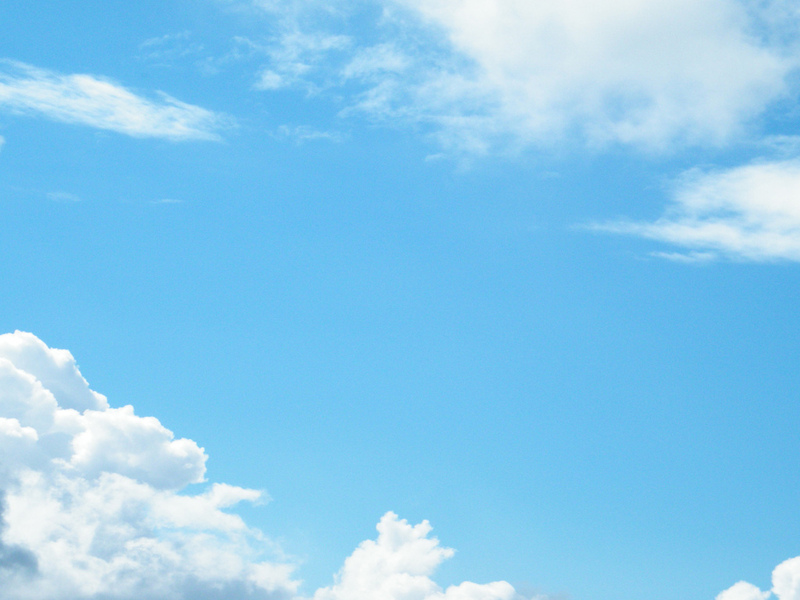 Итоги за второе полугодие  2021 года
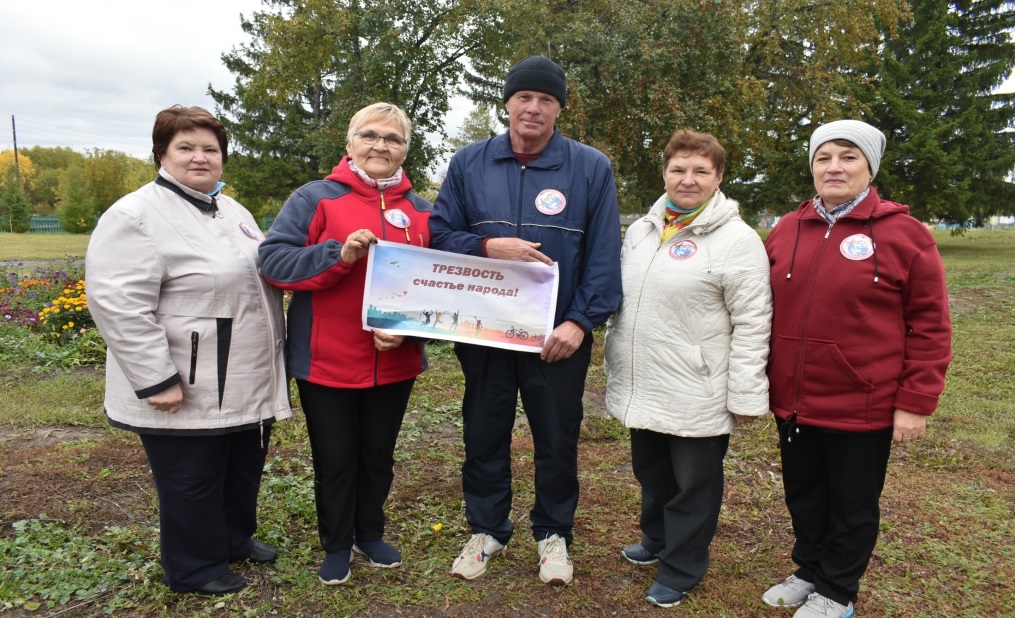 23 сентября в селе Сладковское состоялся спортивный праздник 
"День здоровья" 
в рамках месячника, посвящённого Дню пенсионера в Свердловской области
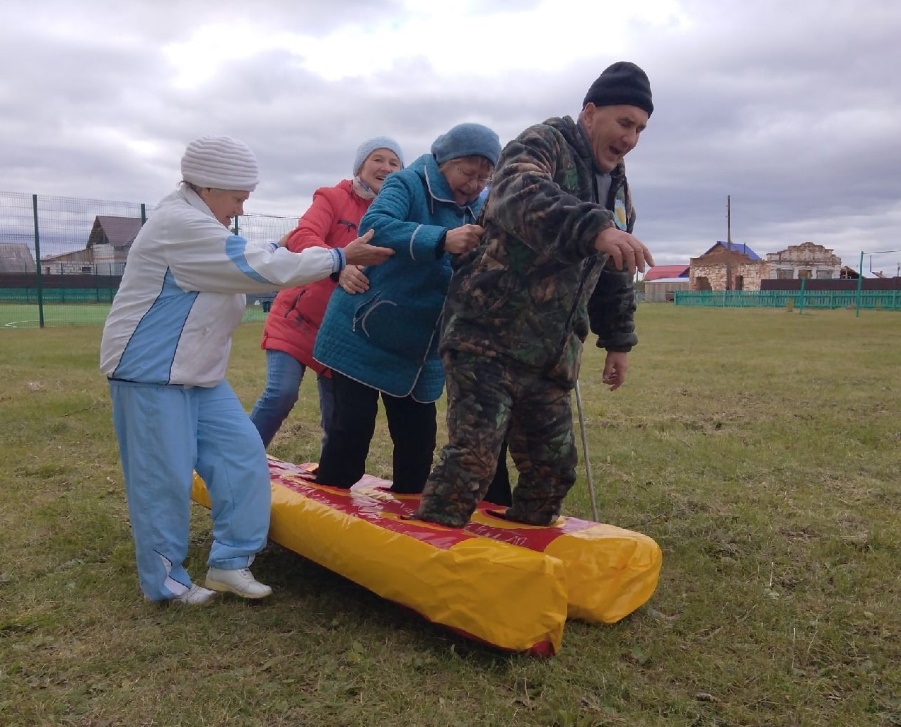 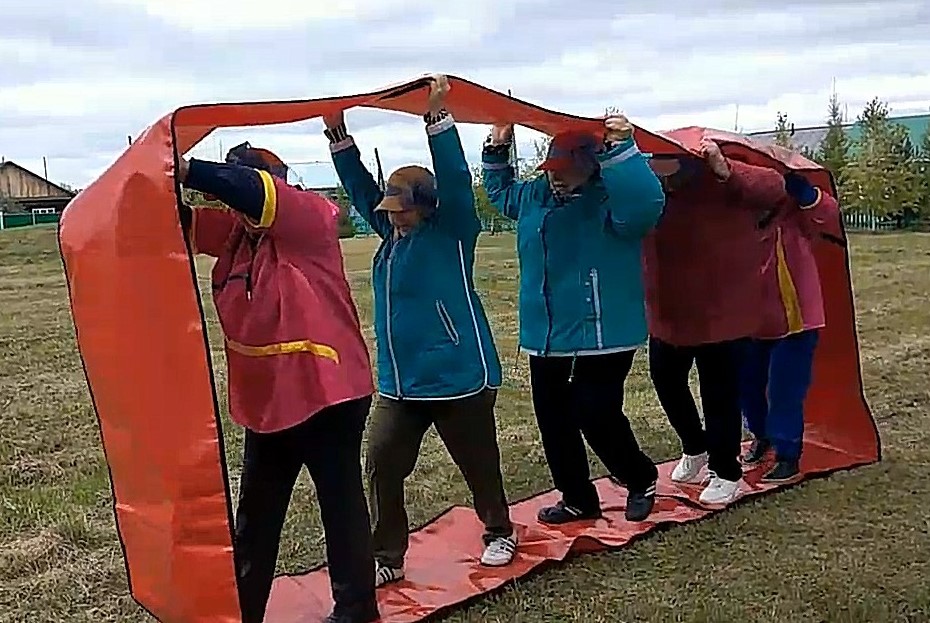 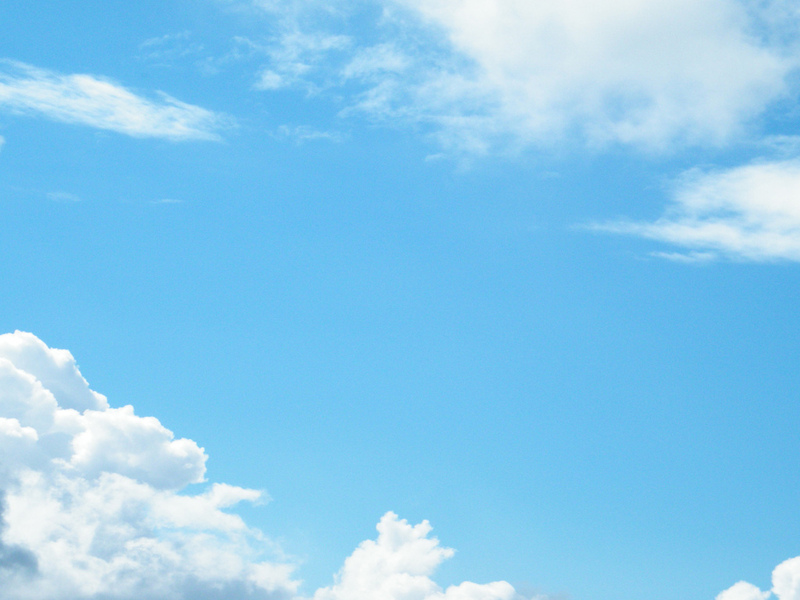 Итоги за второе полугодие  2021 года
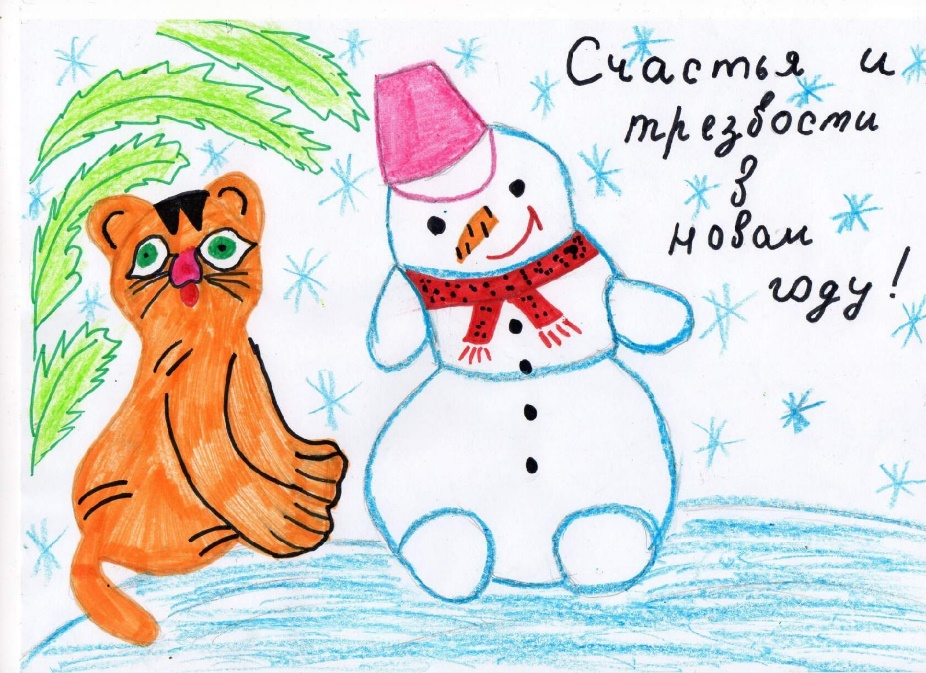 Дети из досуговых формирований 
Сладковского ДК 
приняли участие в конкурсе открыток
 "Встречаем Новый год трезво!"
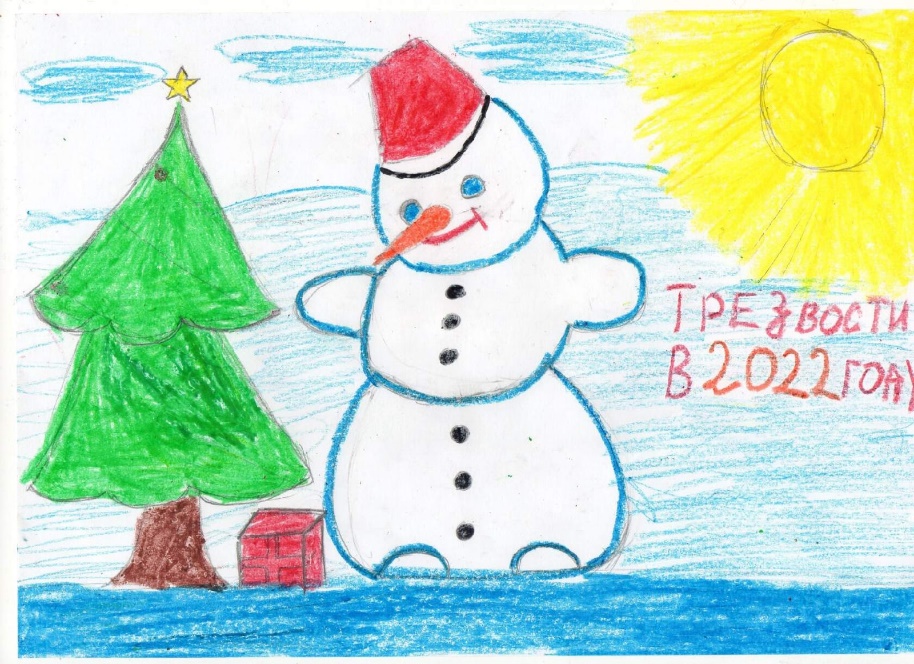 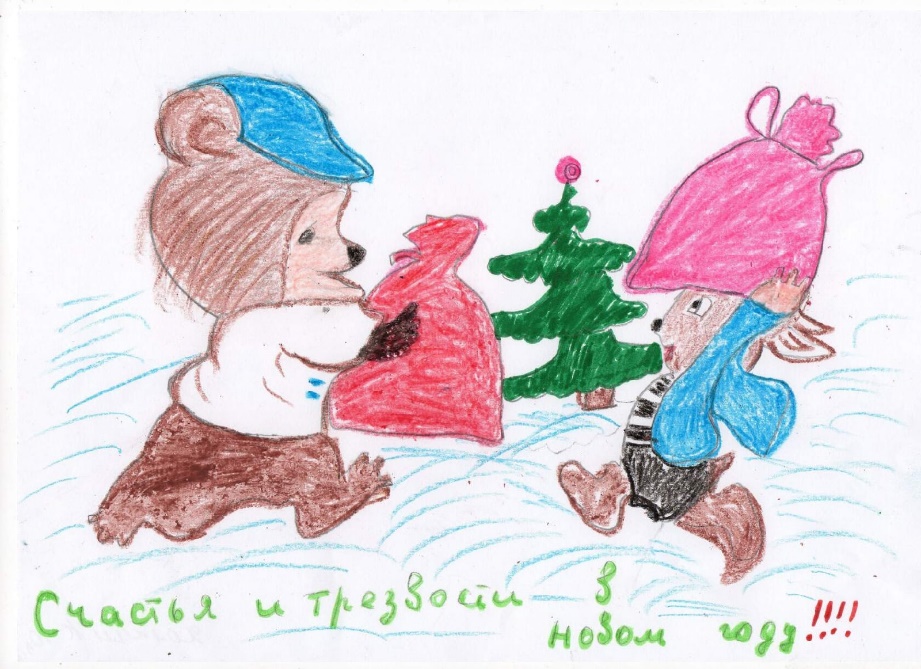 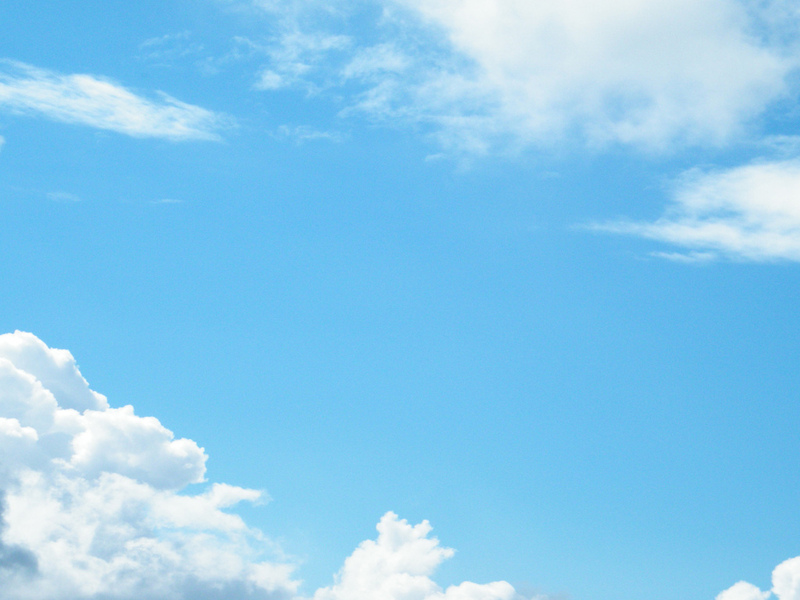 Итоги за первое полугодие  2022 года
Выпущены памятки «Алкоголь и COVID-19»
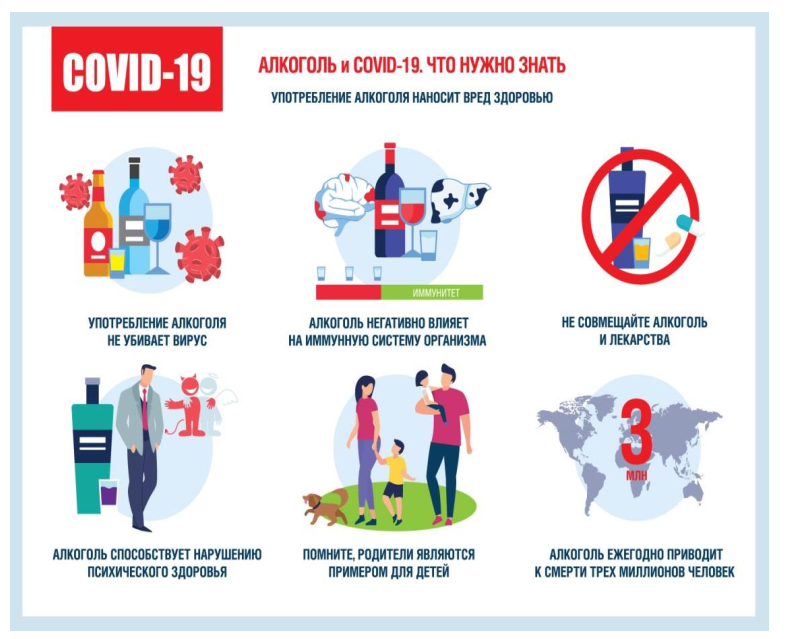 Информация подготовлена на основе материалов ЕРБ ВОЗ
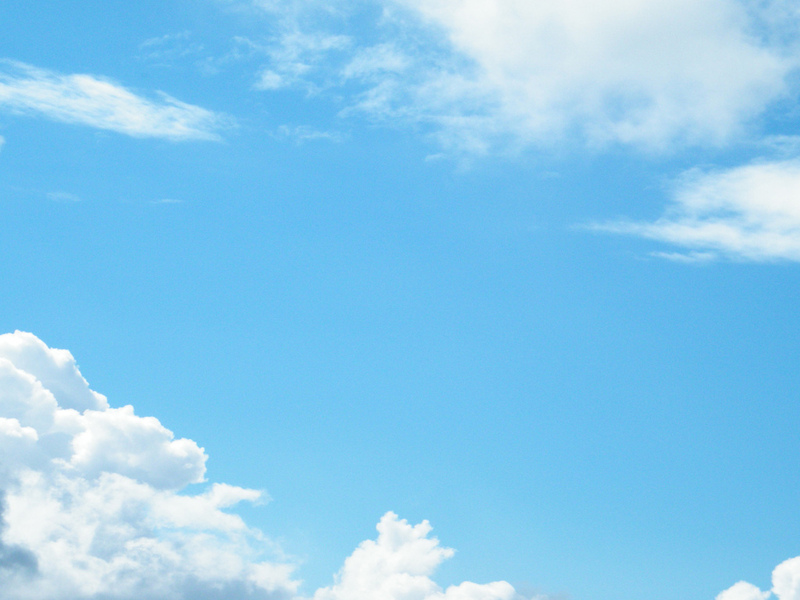 Итоги за первое полугодие  2022 года
В Сладковском ДК с учениками 
Сладковской СОШ прошел полезный разговор 
«Вместе против наркотиков». 
В ходе разговора ребята узнали о последствиях употребления наркотиков, методах вовлечения в употребление наркотических веществ, 
взаимосвязи наркомании и преступности 
и как уберечь себя и близких от употребления наркотиков
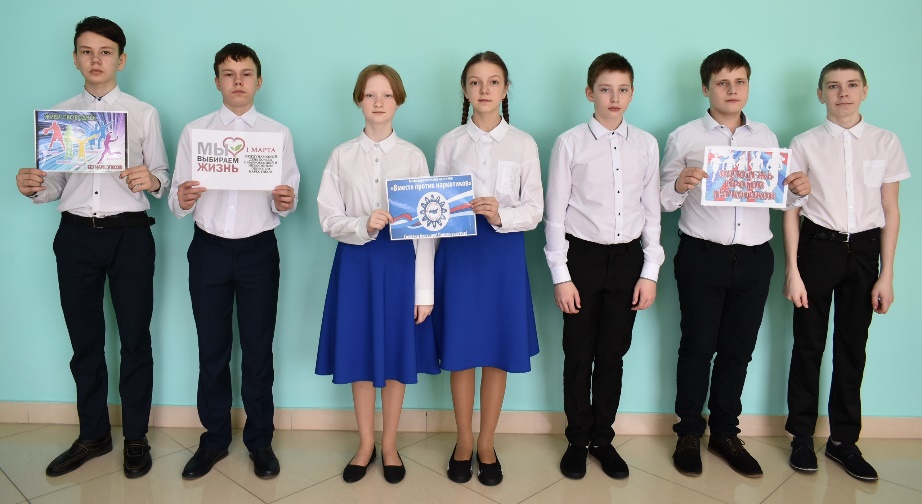 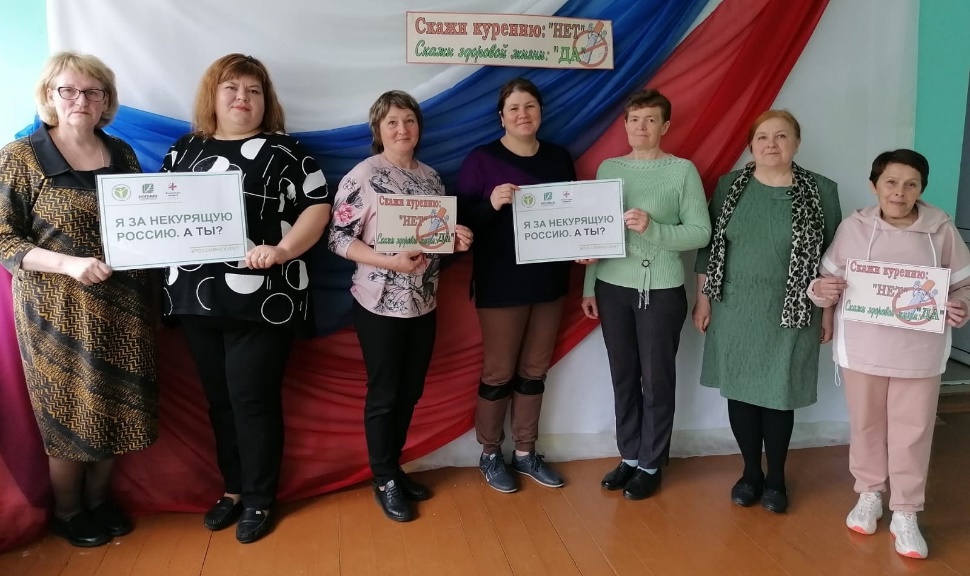 Специалистами Сладковского ДК
 проведена акция 
"Я за некурящую Россию. А ты?"Цель акции заключается в привлечении внимания населения к проблеме курения 
и опасных последствий этой вредной привычки
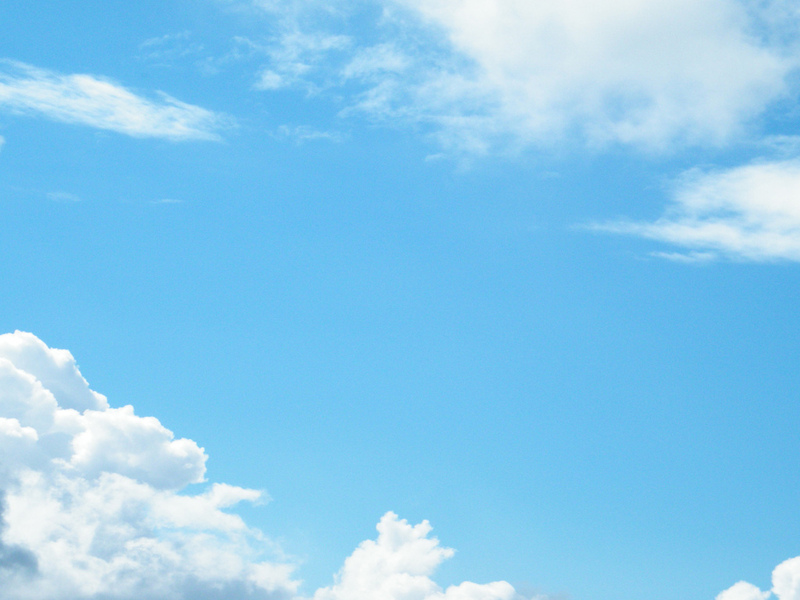 Итоги за первое полугодие  2022 года
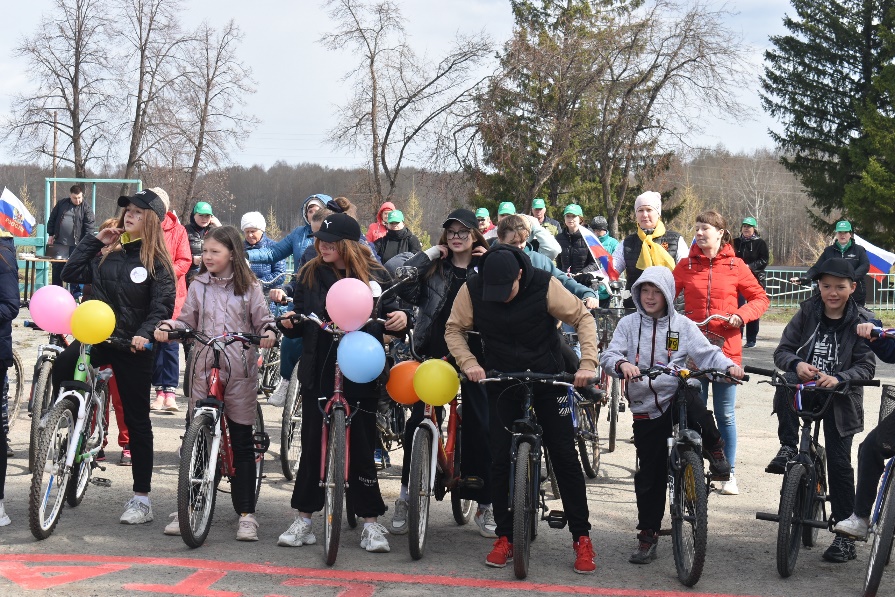 30 апреля в селе Сладковское прошел велопарад "Привет, велосипед!", посвященный Празднику Весны и Труда. Для нашего села такое спортивное мероприятие стало доброй традицией.
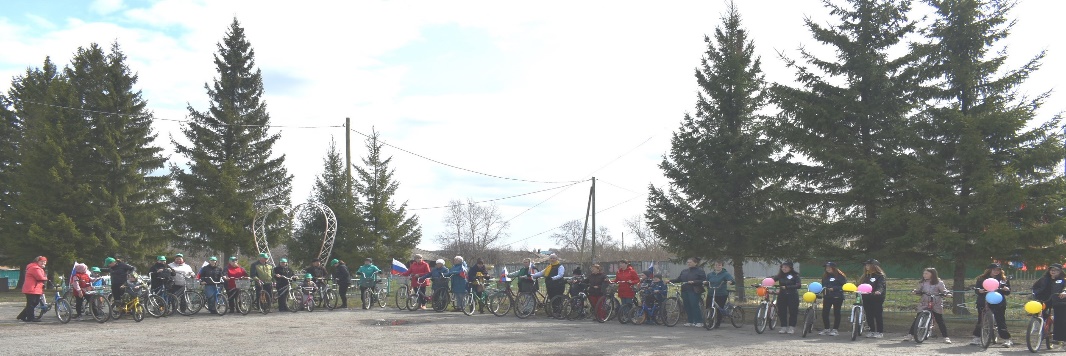 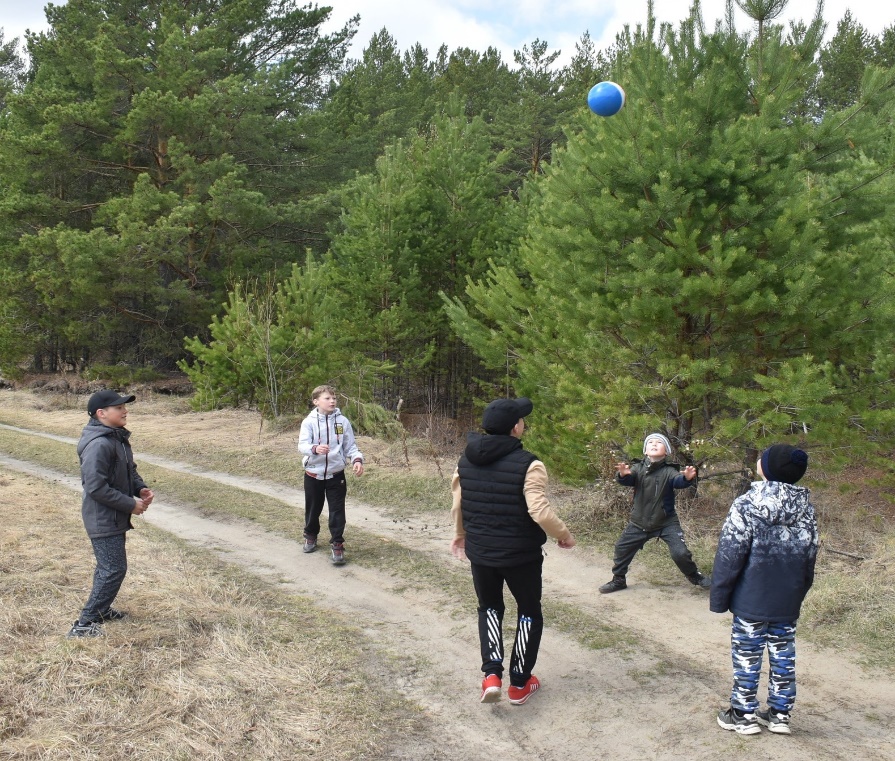 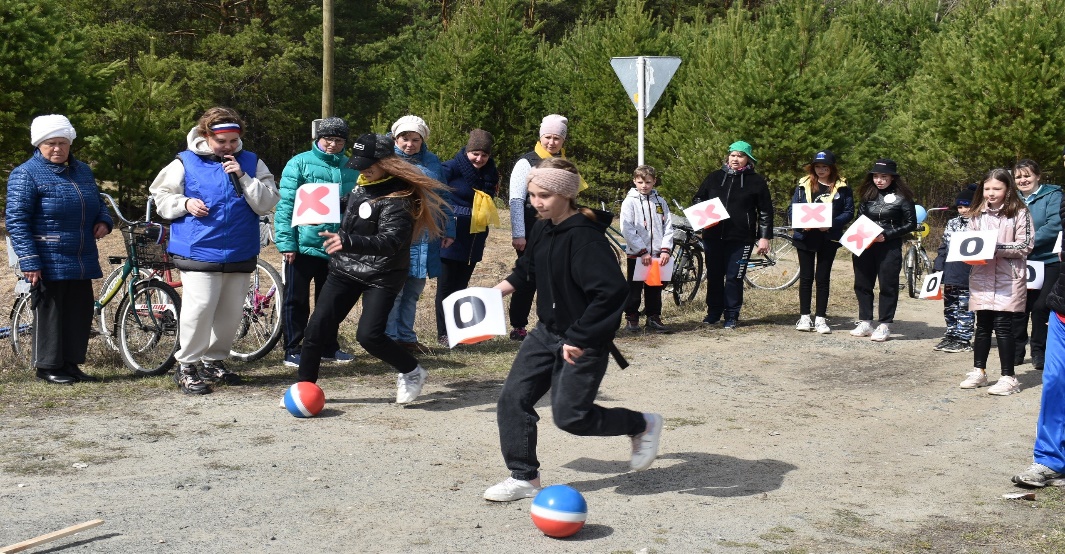 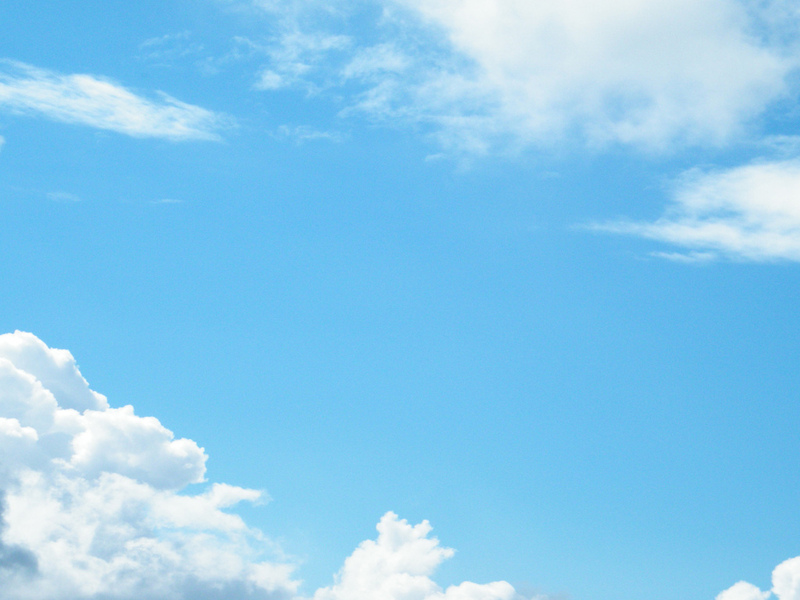 Итоги за первое полугодие  2022 года
Подведены итоги конкурса рисунков "Трезвый мир, трезвый двор, 
трезвый дом"
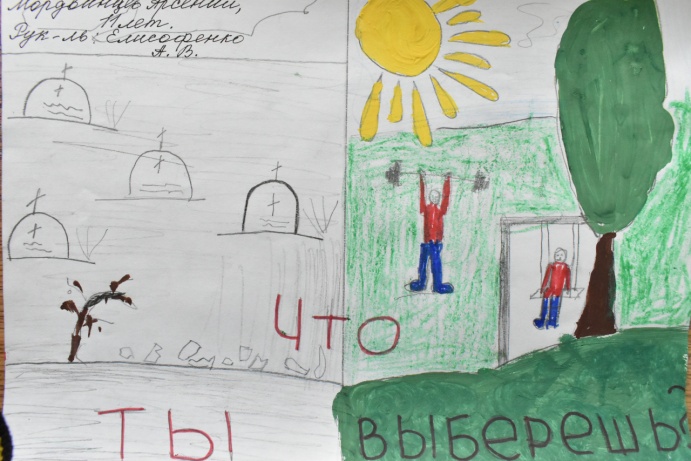 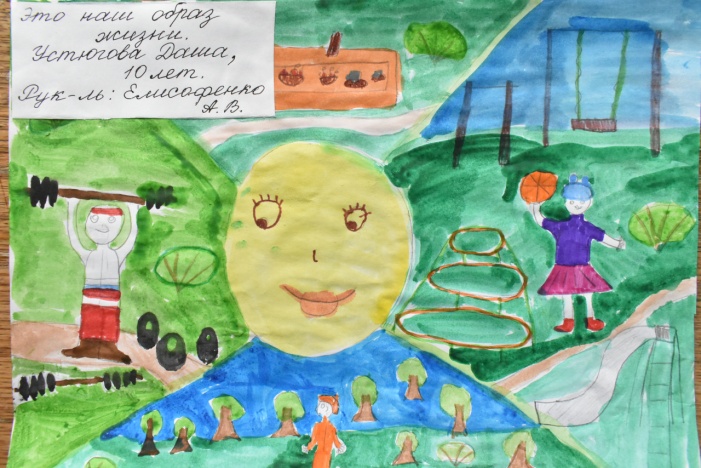 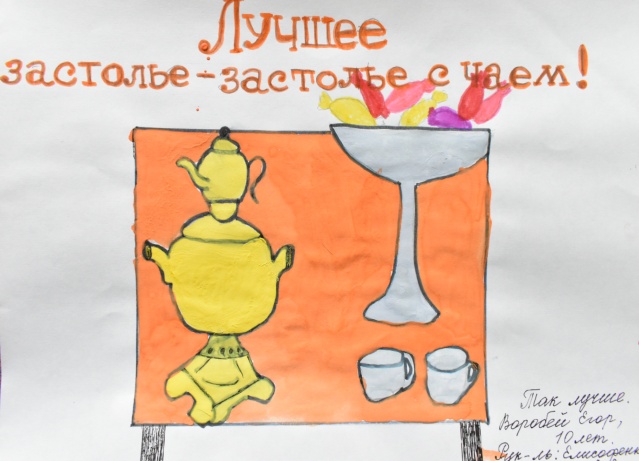 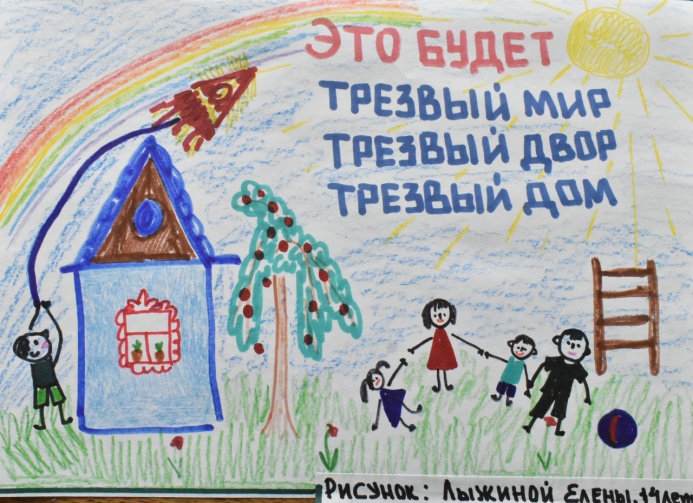 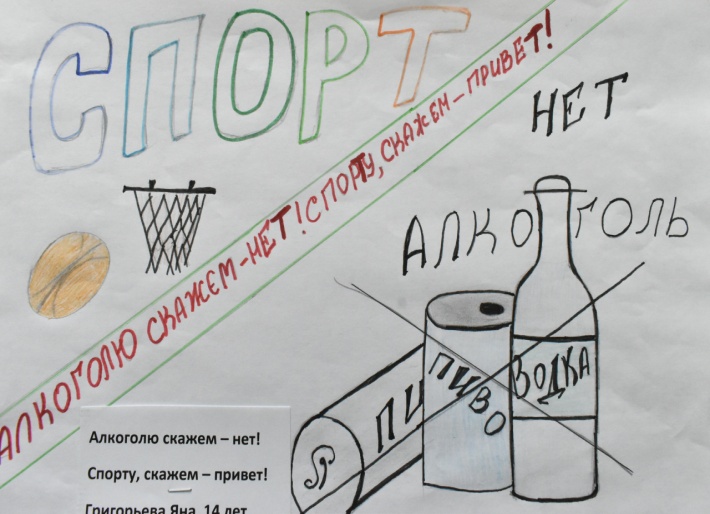 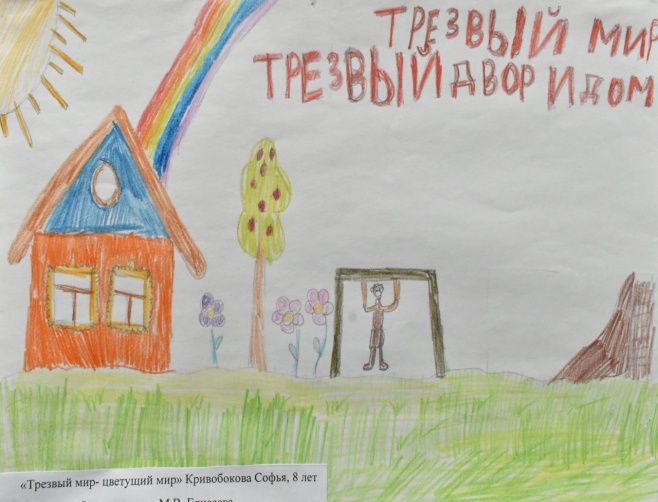 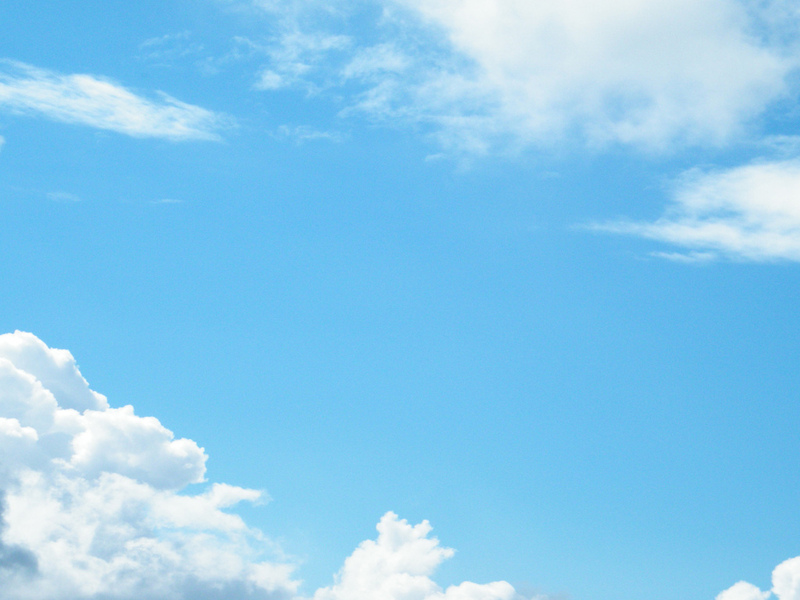 Спасибо 
за внимание!